Михаил Тверской
(1271/1272 — 1318) 
Князь Тверской
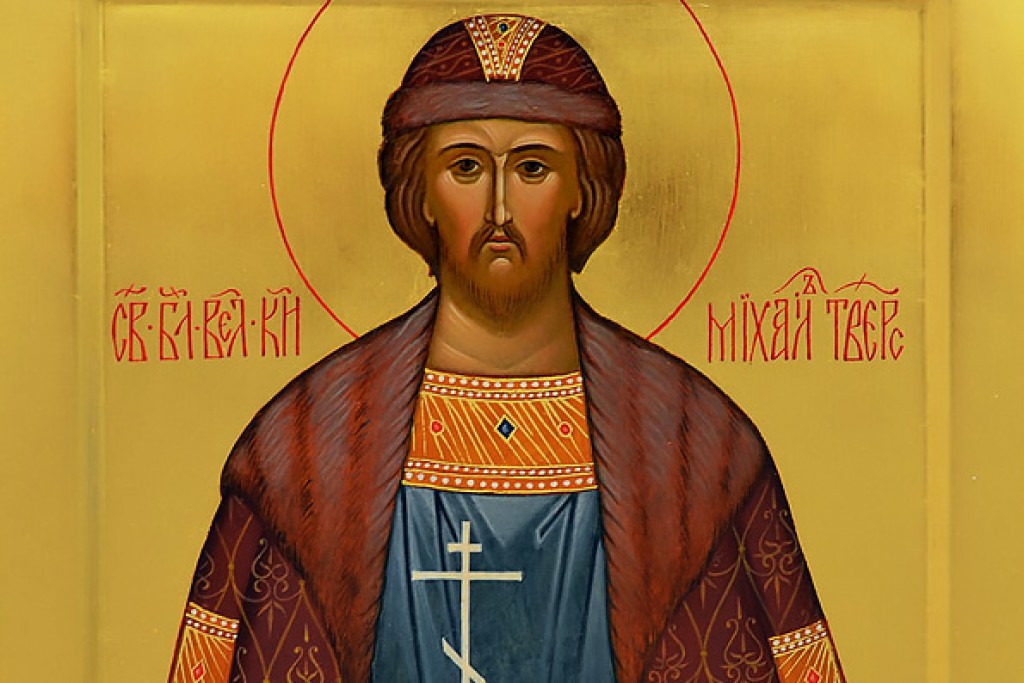 Мать Михаила, Ксения, воспитала в сыне горячую любовь к Богу. 
Воспитывался и учился Михаил под руководством Новгородского архиепископа.
На Тверском княжении сменил старшего брата Святослава.
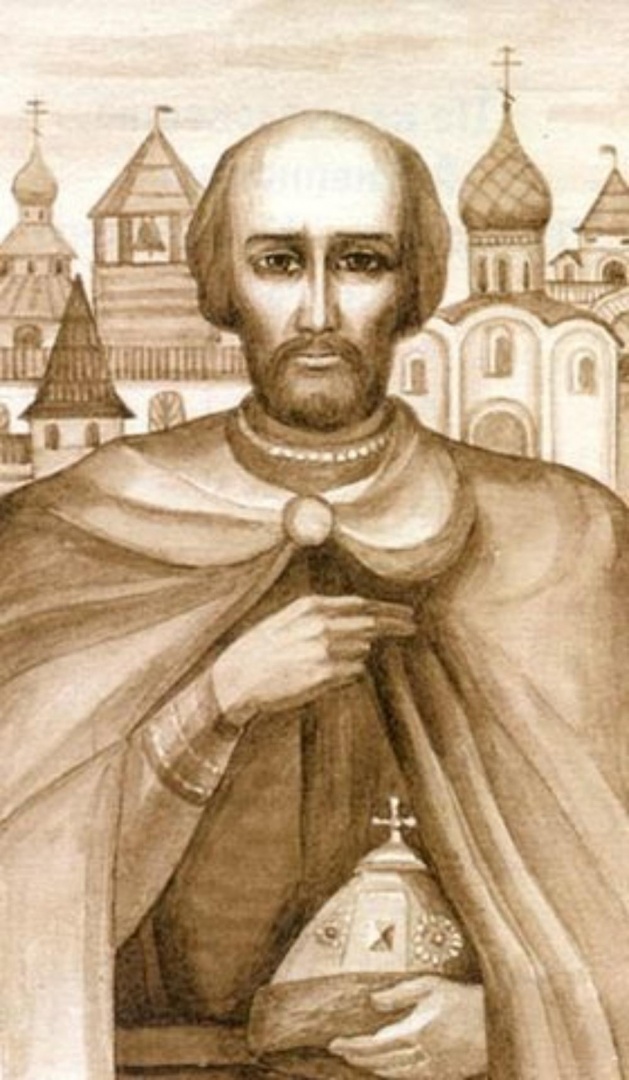 В 1285 году он построил каменный храм в честь Спаса Преображения на месте деревянной церкви Космы и Дамиана.
В 1293 году Михаил женился на дочери ростовского князя Дмитрия Борисовича, Анне (впоследствии святой Анне Кашинской).
По мнению некоторых историков, получил  права на Кашинский удел.
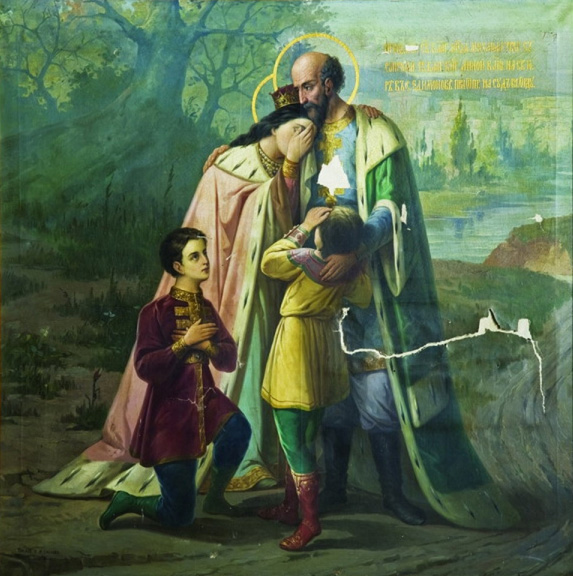 Походы :
В 1300 году участвовал в походе русских на Ландскрону, но город был взят до прихода войск Михаила Ярославича и тверское войско вернулось домой.
В 1301 году участвовал в Дмитровском съезде русских князей.
Дата восхождения на владимирский великокняжеский престол в 1304, либо в 1305 год. 
Это связано с тем, что умерший в 1304 году Великий князь владимирский Андрей Александрович завещал великое княжение Михаилу, но московский князь Юрий Данилович также претендовал на владимирский престол.
 Для разрешения спора Михаил и Юрий поехали на суд к золотоордынскому хану. 
В результате ханскую грамоту в 1305 году  получил Михаил и, приехав во Владимир, был произведён митрополитом на престол Великого княжения.
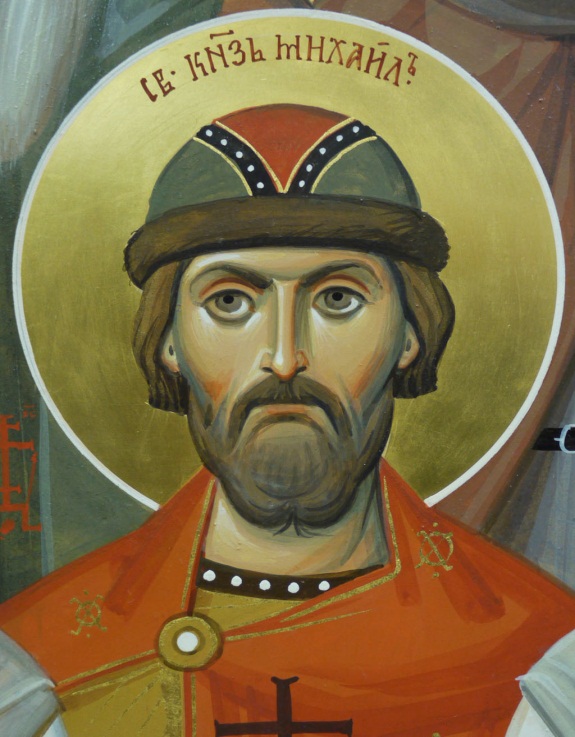 После смерти великого князя Андрея Александровича развернулась борьба между Михаилом Ярославичем Тверским, получившим ярлык на великое княжение владимирское, и Юрием Даниловичем Московским. 

Борьба происходила за уделы Переславль-Залесский,  Кострома , Городец и Нижний Новгород ,за влияние в Новгороде.
 Михаил дважды ходил на Москву (1305 и 1308 гг), но не смог её взять.
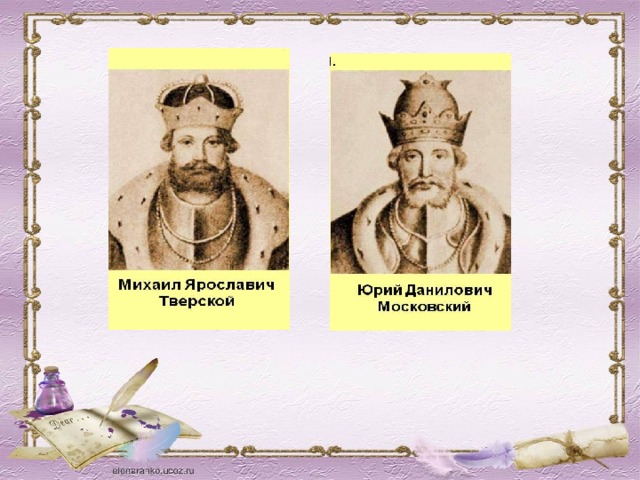 Вскоре после Бортеневской битвы Кончака, жена московского князя Юрия Даниловича (сестра Узбека), умерла в тверском плену, а тверской посол был убит в Москве.
 Оба князя поехали в Орду, но Михаил приехал к хану позже своего соперника, и к этому моменту Юрий успел настроить Узбека против тверского князя. 
Состоялся ханский суд, после которого князя заключили в колодки. Через месяц, после долгих мучений и пыток, Михаил Тверской был убит людьми Юрия Даниловича и Кавгадыя.
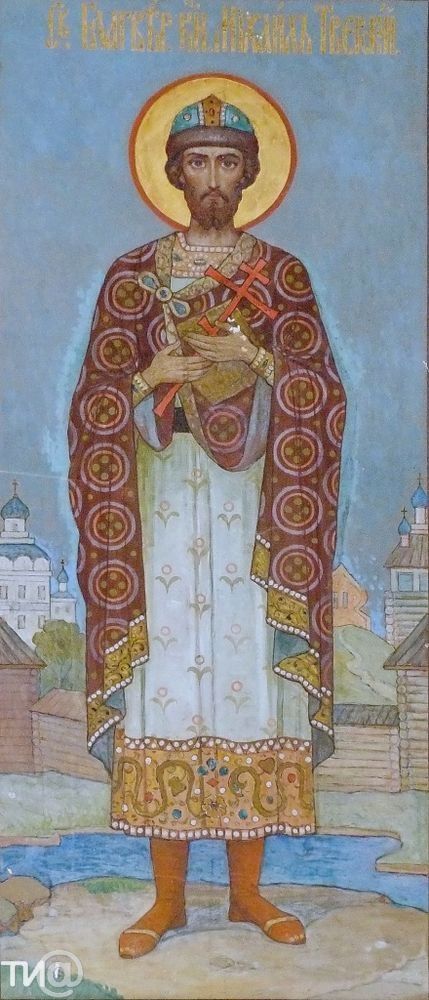 Гроб с телом князя был перевезён в Тверь только спустя год, после заключения договора между Юрием и сыном Михаила Ярославича Александром. Князь Михаил Тверской был похоронен в Спасо-Преображенском соборе на берегу Волги
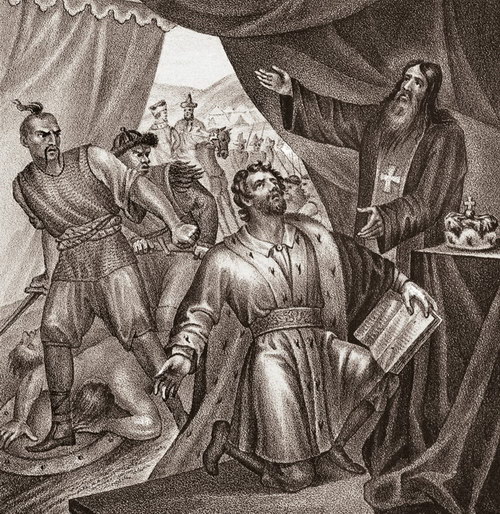 Жена — с 1294 года Анна Кашинская, дочь Дмитрия Борисовича Ростовского.
Дети:
Дмитрий Михайлович Грозные Очи (1299—1326) — великий князь тверской (1318—1326) и владимирский (1322—1326), женат на литовской княжне Марии Гедиминовне.
Феодора (род. 1300).
Александр Михайлович Тверской (1301—1339) — великий князь тверской (1326—1328, 1337—1339) и владимирский (1326—1327), женат предположительно на галицкой княжне Анастасии Юрьевне.
Константин Михайлович Тверской (ум. 1345) — великий князь тверской (1328—1337, 1339—1345), женат на московской княжне Софье Юрьевне.
Василий Михайлович Кашинский (ум. 1368) — князь кашинский и великий князь тверской (1349—1368), женат на смоленской княжне Елене Ивановне.
Увековечение памяти
Князь Михаил изображен на памятнике «Тысячелетие России» в Великом Новгороде.
23 мая 2008 года на Советской площади Твери открыт конный памятник Михаилу Ярославичу — небесному покровителю города — работы скульптора Андрея Ковальчука.
В 2018 году Советская площадь была переименована в Площадь Михаила Тверского.
В Городском саду Твери, у Волжского спуска, сооружён поклонный крест Михаилу Ярославичу. В месте впадения Тьмаки в Волгу воздвигнута церковь Михаила Тверского.
Церковь Михаила Тверского есть в Тбилиси.
Князь Михаил Ярославич выведен Дмитрием Балашовым в романе «Великий стол».
Князь Михаил является главным героем созданного в конце 1960-х романа Николая Фуделя «Великий князь Михаил Тверской. Роман-эпоха» (писал под псевдонимом Николай Плотников). Впервые роман был издан в 1993 году под названием «Иго».
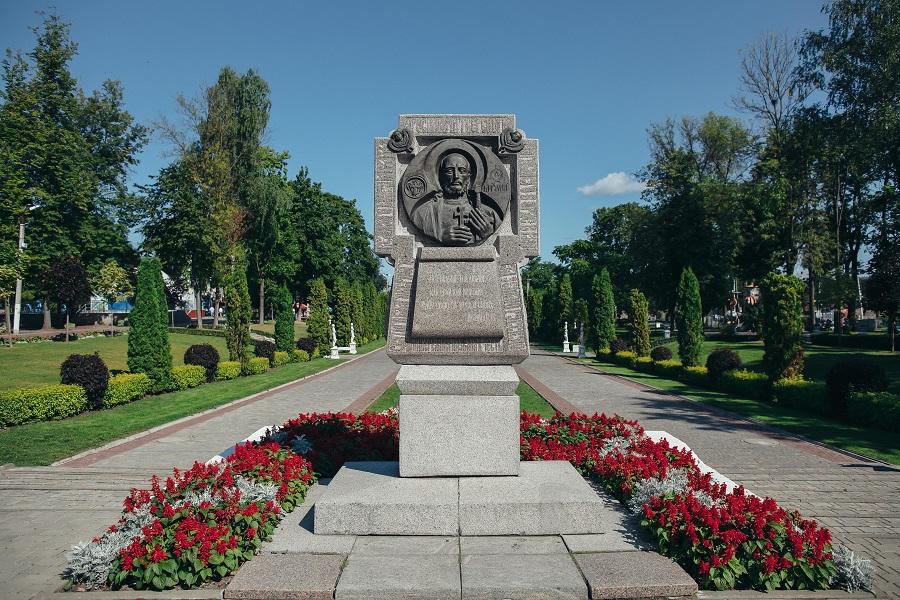 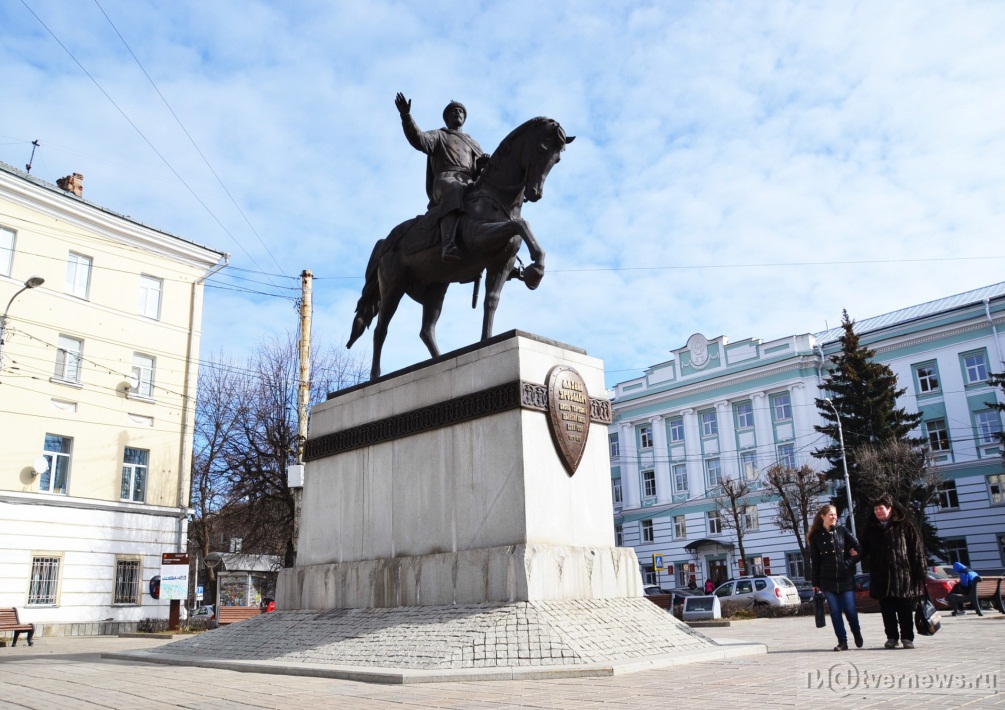 Спасибо за внимание!